Муниципальное дошкольное образовательное учреждение центр развития ребенка – детский сад № 39
Система работы по обучению дошкольников правилам дорожного движения и безопасному поведению 
на дорогах.
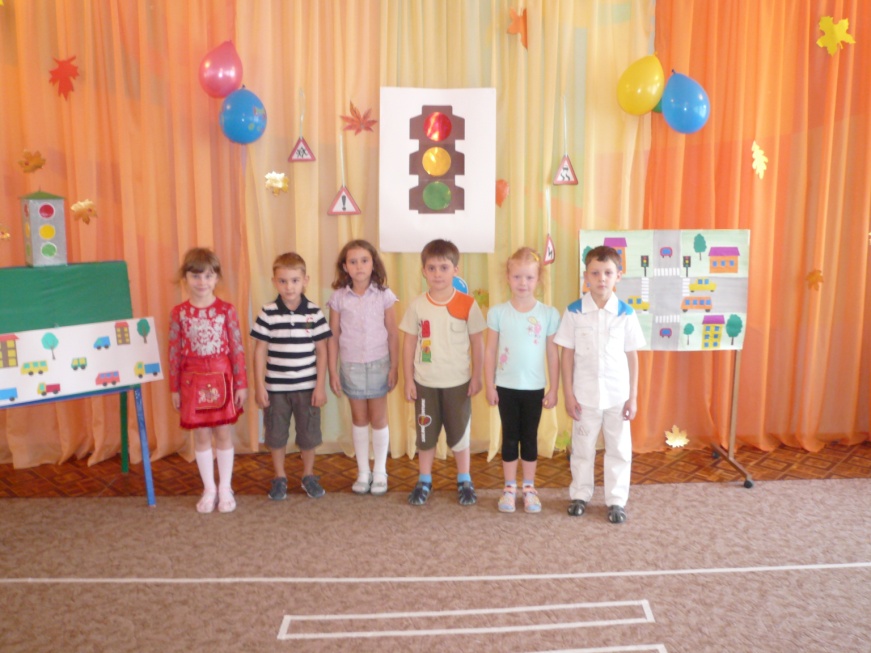 Задачи:
Правовая база
Федеральный закон от 10.12.1995г. № 196-ФЗ «О безопасности дорожного движения»;
 Приказ Минобразования России от 22.08.1996г. № 448 «Об утверждении документов по проведению аттестации и государственной аккредитации, дошкольных образовательных учреждений» (вместе с Временными требования к содержанию и методам воспитания и обучения, реализуемым в дошкольном образовательном учреждении в части формирования у детей, начиная с младшего дошкольного возраста, навыков безопасного поведения на улице);
 Федеральная целевая программа « Повышение безопасности дорожного движения в 2006-2012 г.г.», утверждено постановлением Правительства Российской Федерации от 01.02.06г. № 100.
Содержание образовательной работы с детьми дошкольного возраста:
обучение дошкольников выполнению правил дорожного движения;
развитие представлений об опасных ситуациях, формирование умений предвидеть опасность на улице, по возможности избегать ее, а при необходимости действовать;
формирование навыков безопасного жизнесберегающего поведения.
Основные направления работы
Информационно-   
   просветительское
Обучающие занятия
Познавательные беседы 
Досуги, развлечения
Информационно-  
    исследовательское
    Мониторинг  
    Анкетирование
Наглядно-информационное
Наблюдения
Экскурсии, целевые прогулки
Оформление  информационных уголков безопасности
 Художественно-творческая деятельность
межпредметные связи
Музыкальная деятельность (развлечения, досуги)
Сюжетно-ролевые игры
Художественно-творческая деятельность
Физкультурная деятельность
(подвижные игры по ПДД)
ПДД
Развитие речи
    (речевой уголок,    чтение литературы,  рассматривание  иллюстраций)
Театрализо-ванная деятельность
дидактические игры
Уголок
 изо
деятельности
Наглядная информация для родителей
иллюстра-  тивный материал
Уголок безопасности
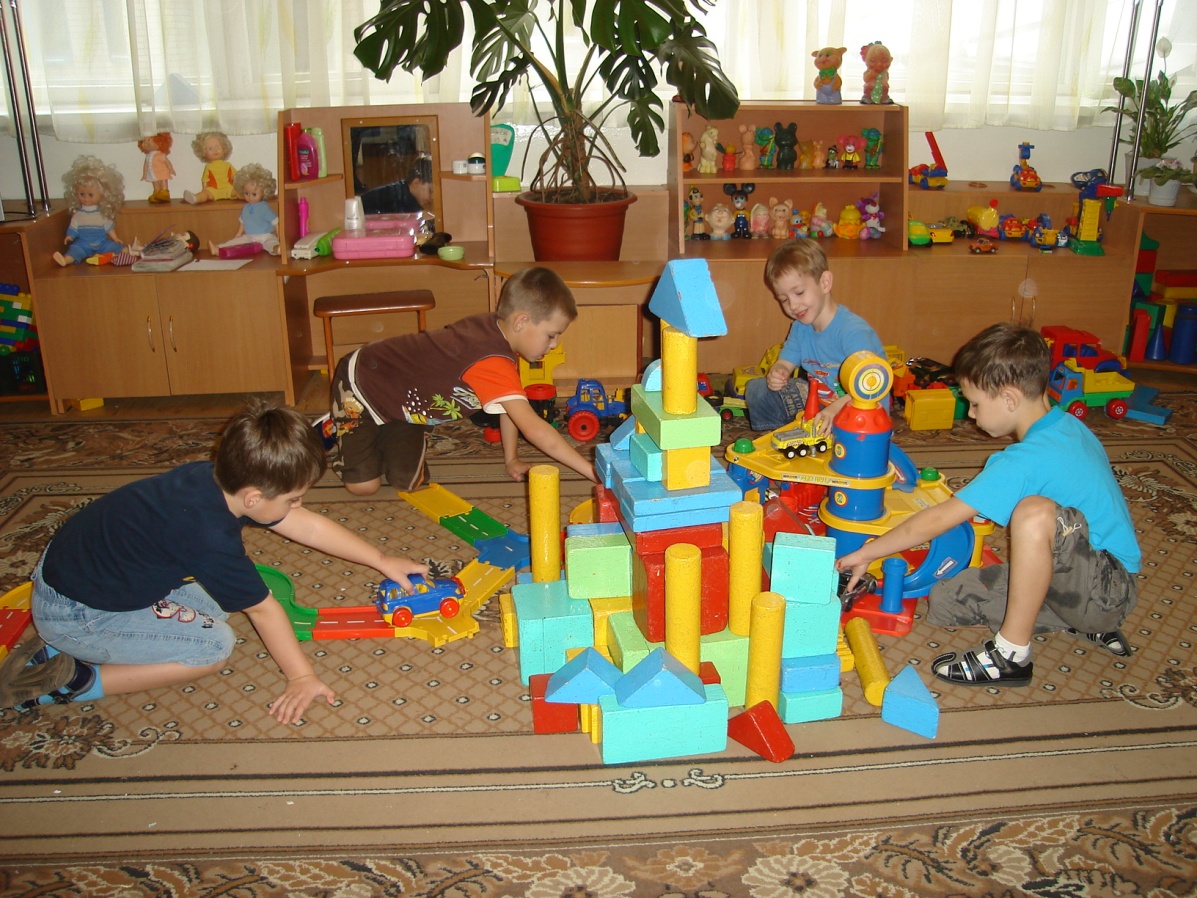 План работы по профилактике дорожно-транспортного травматизмана 2010-2011 уч.год
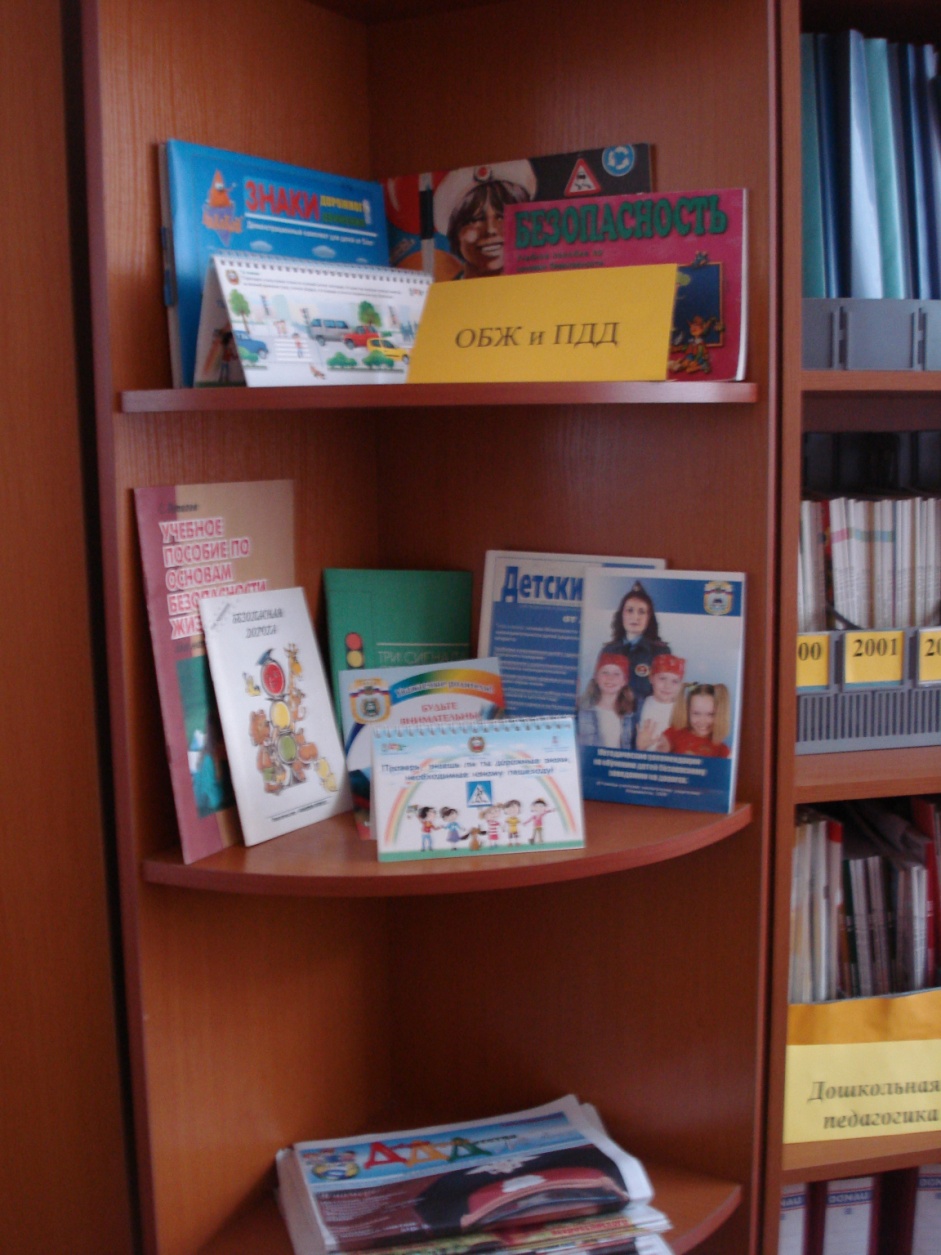 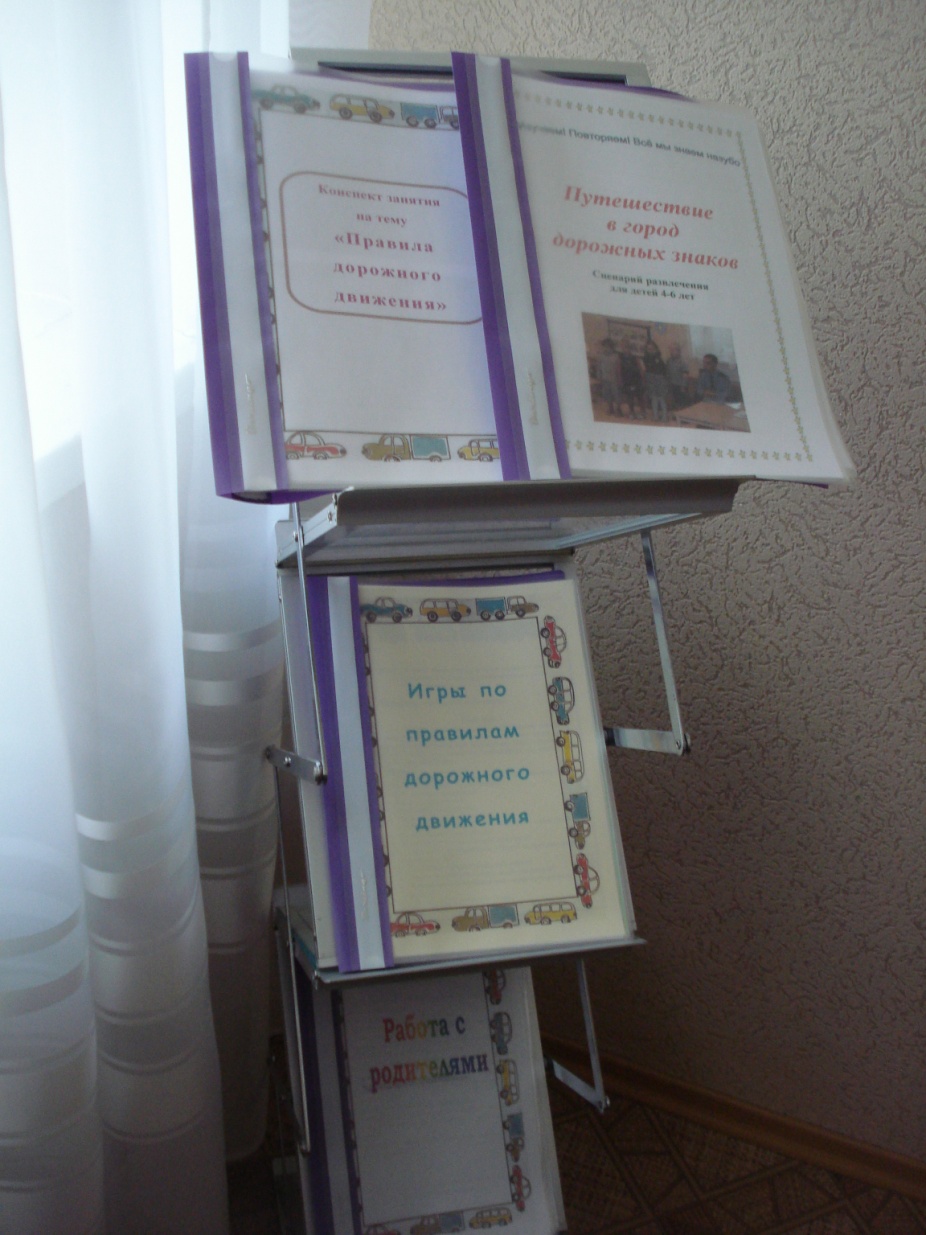 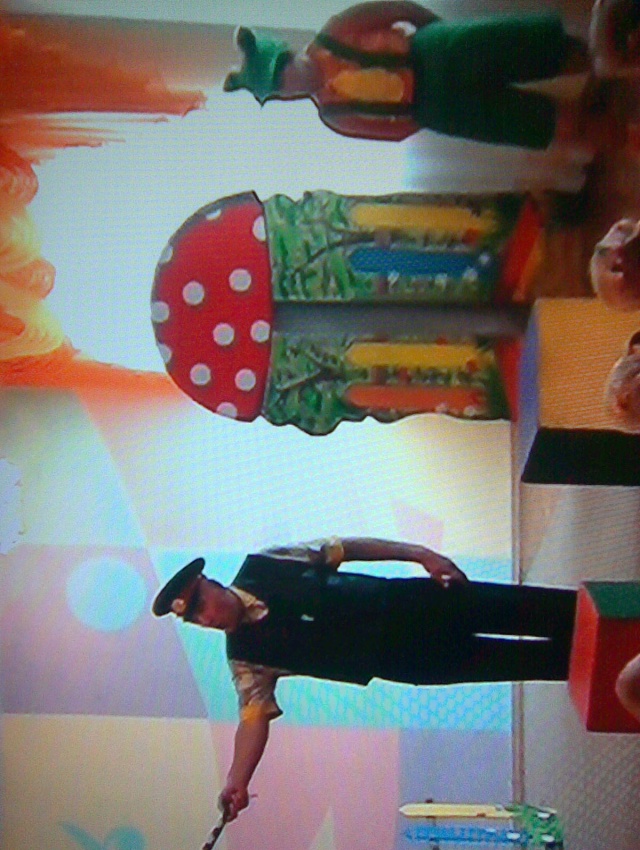 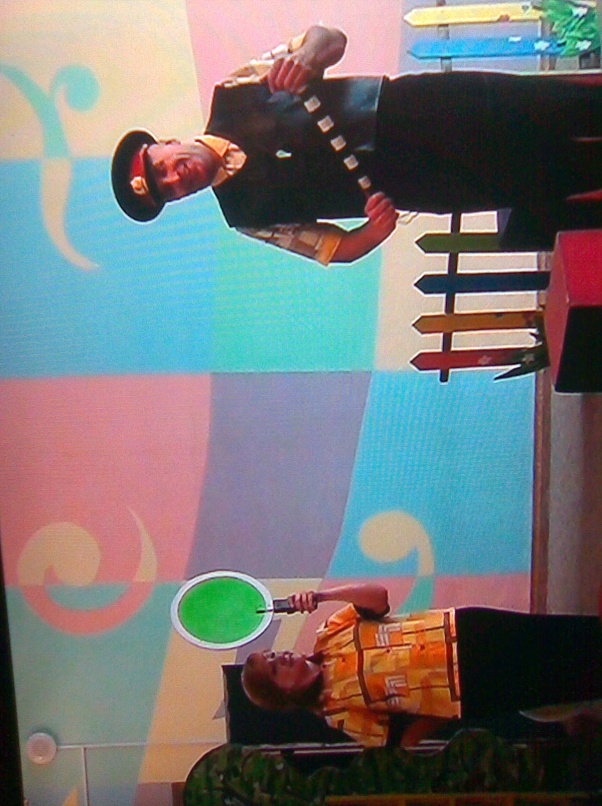 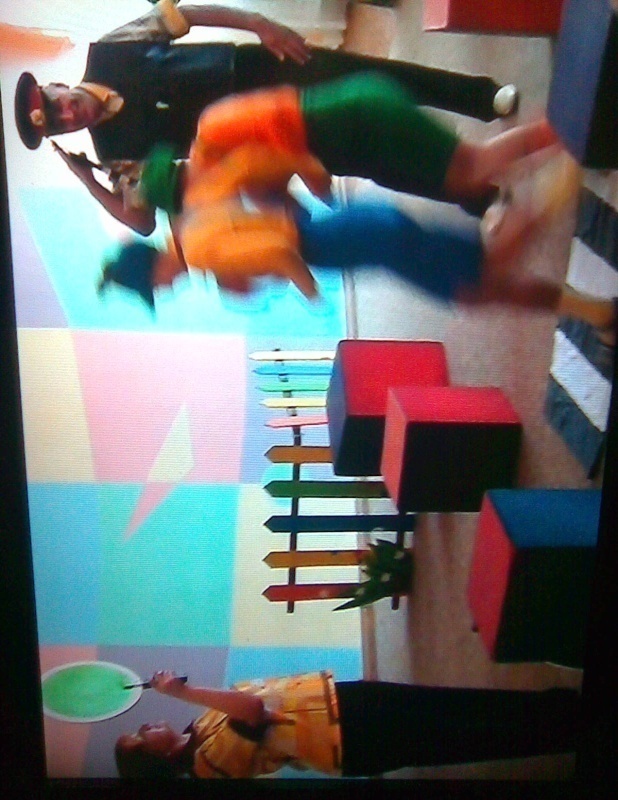 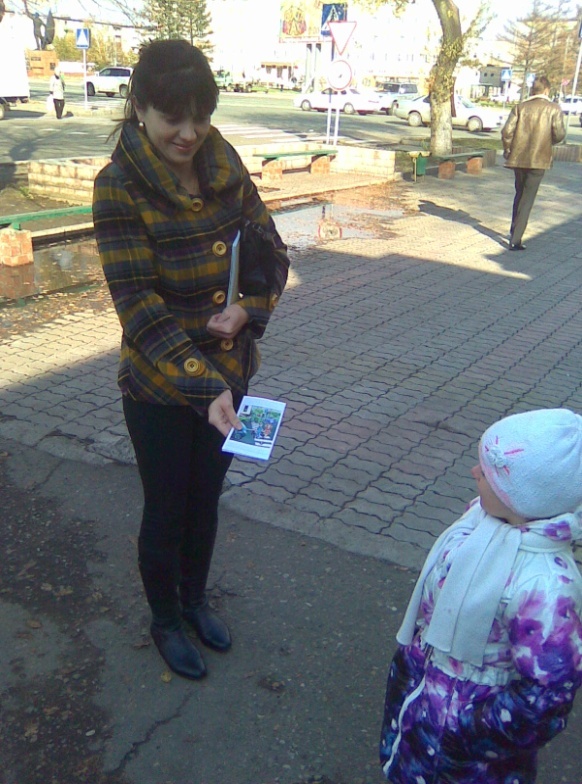 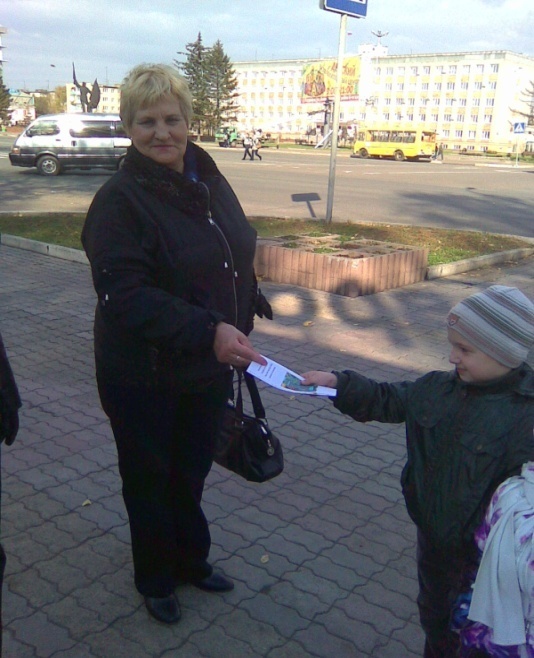 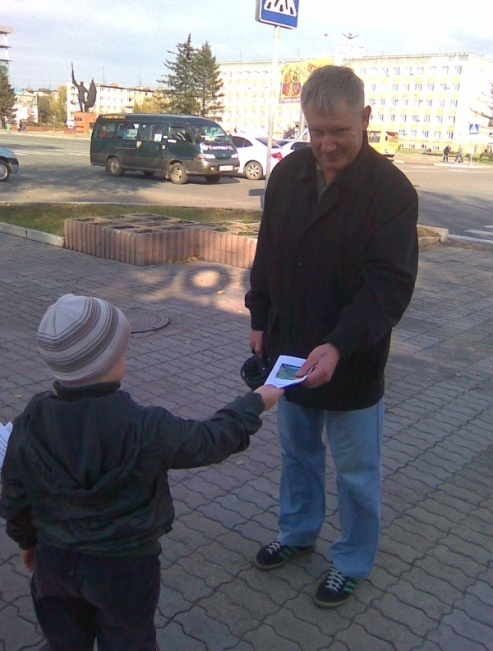 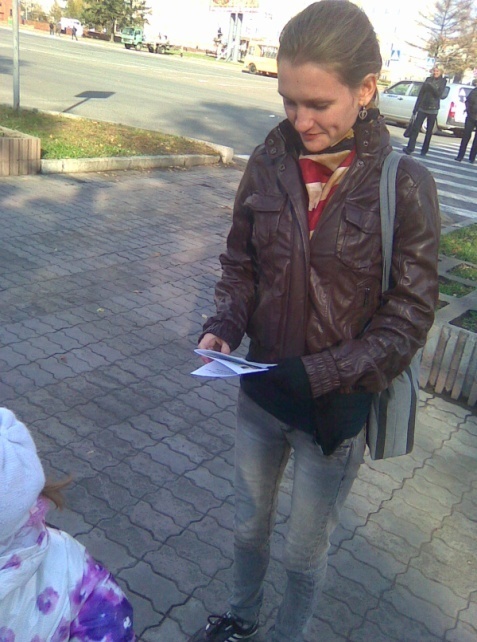 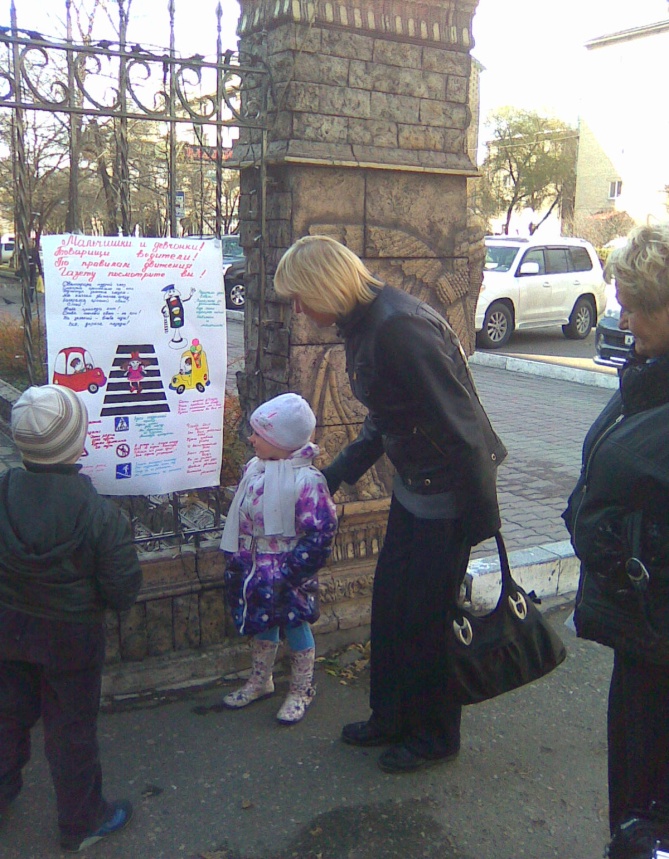 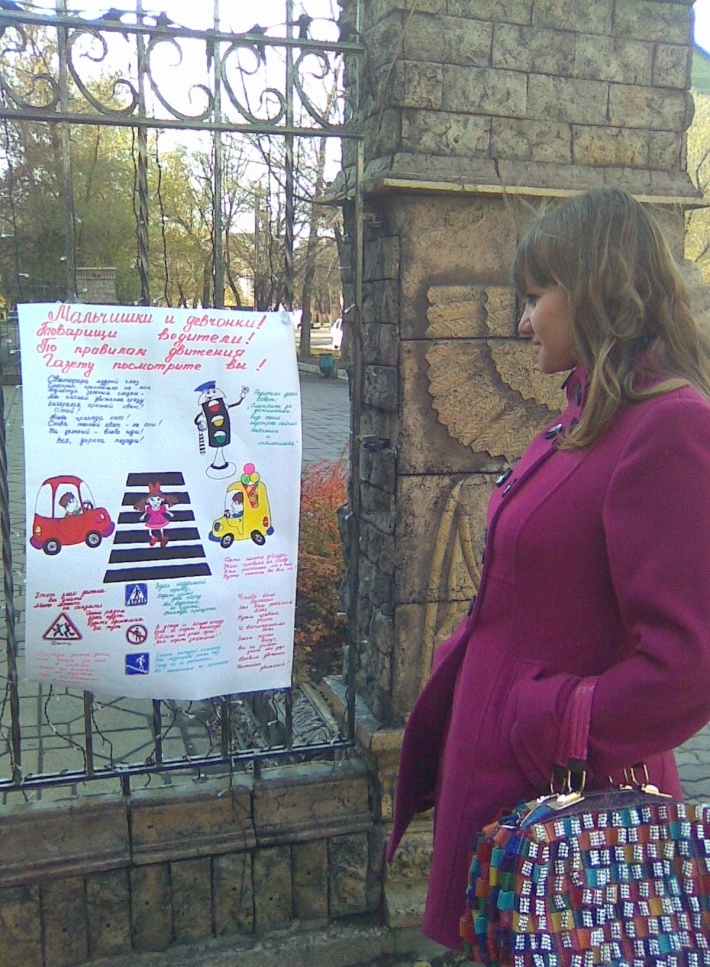 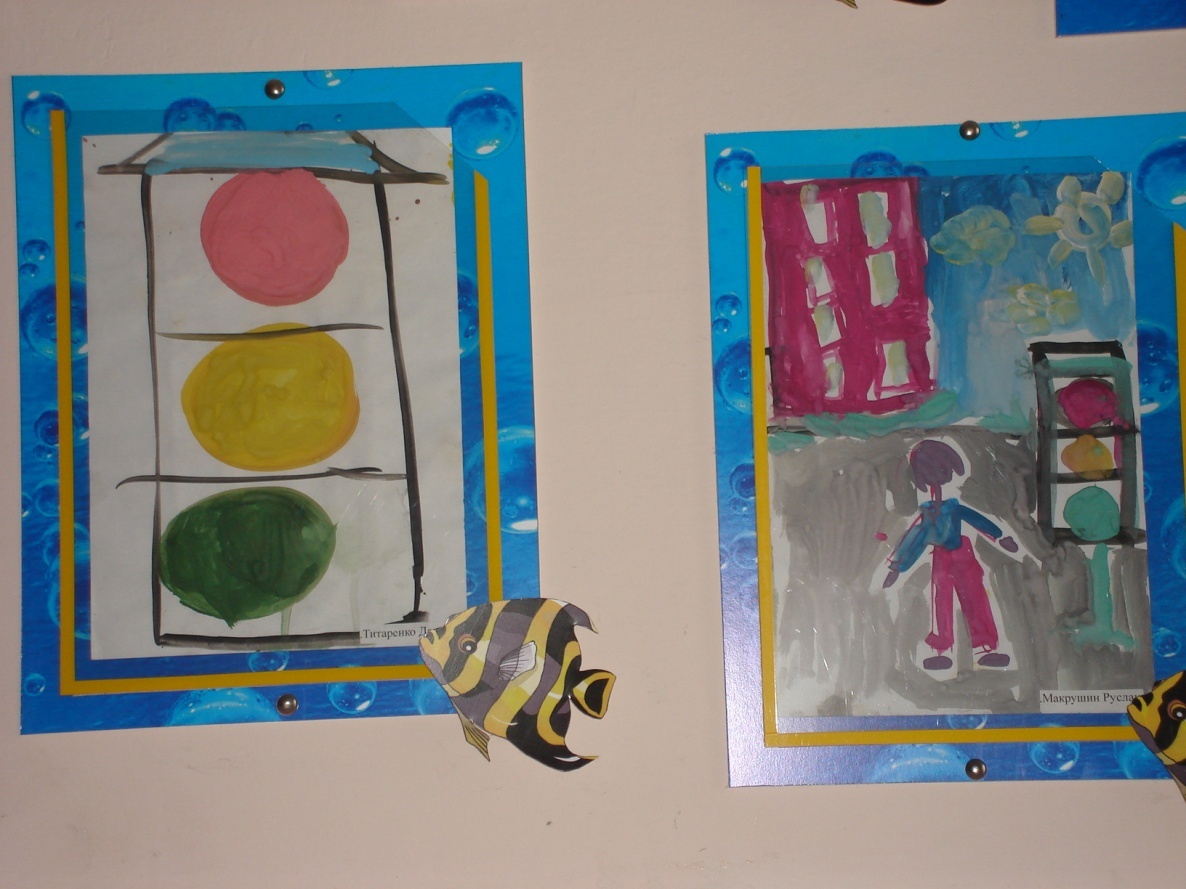 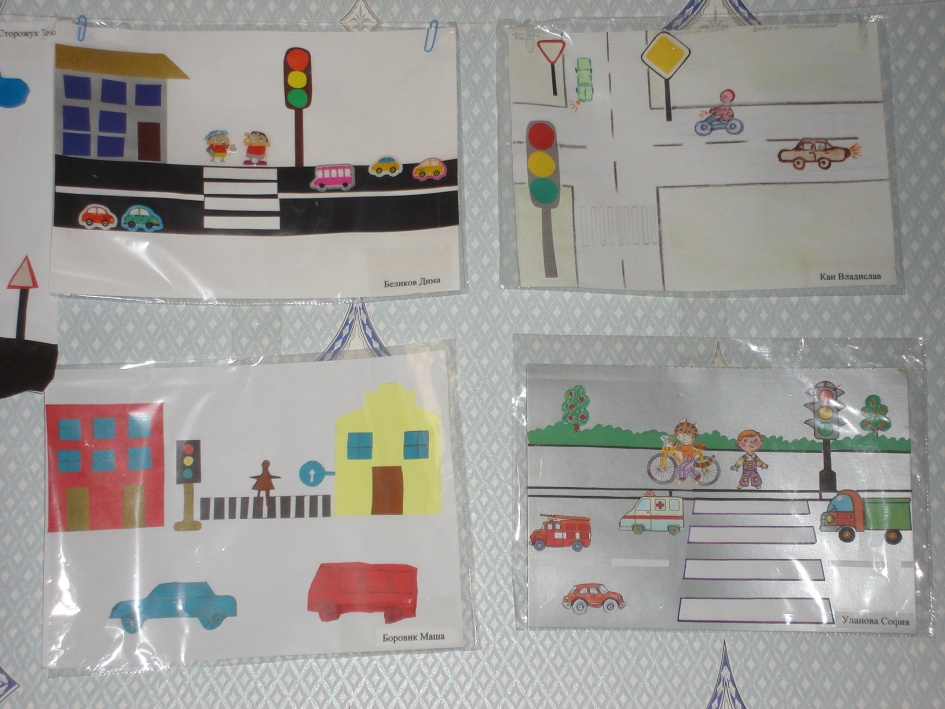 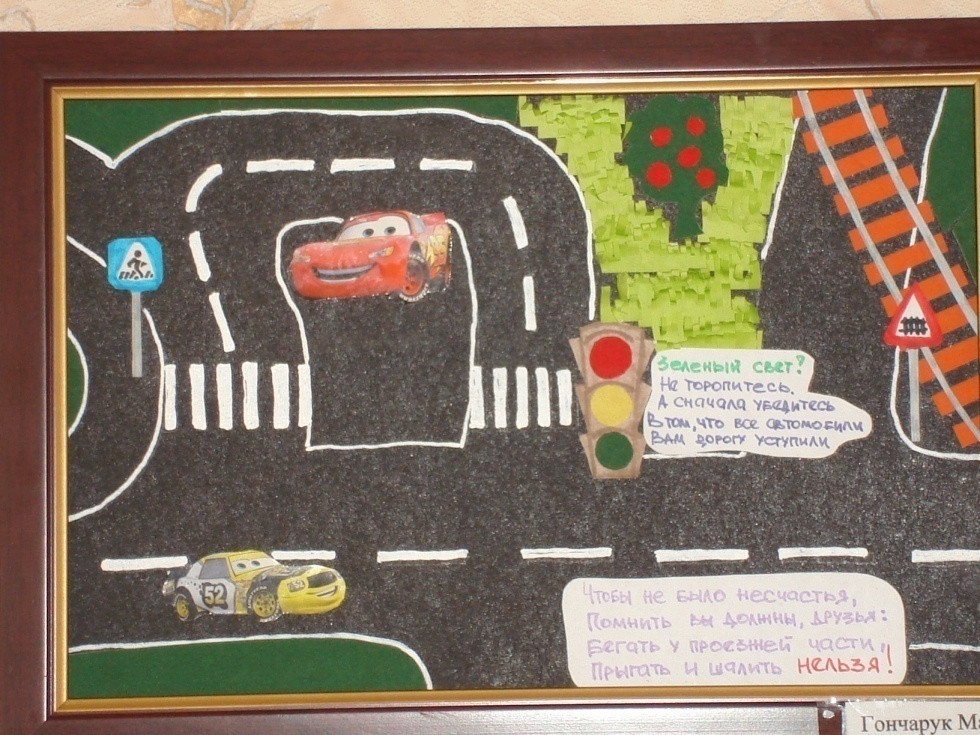 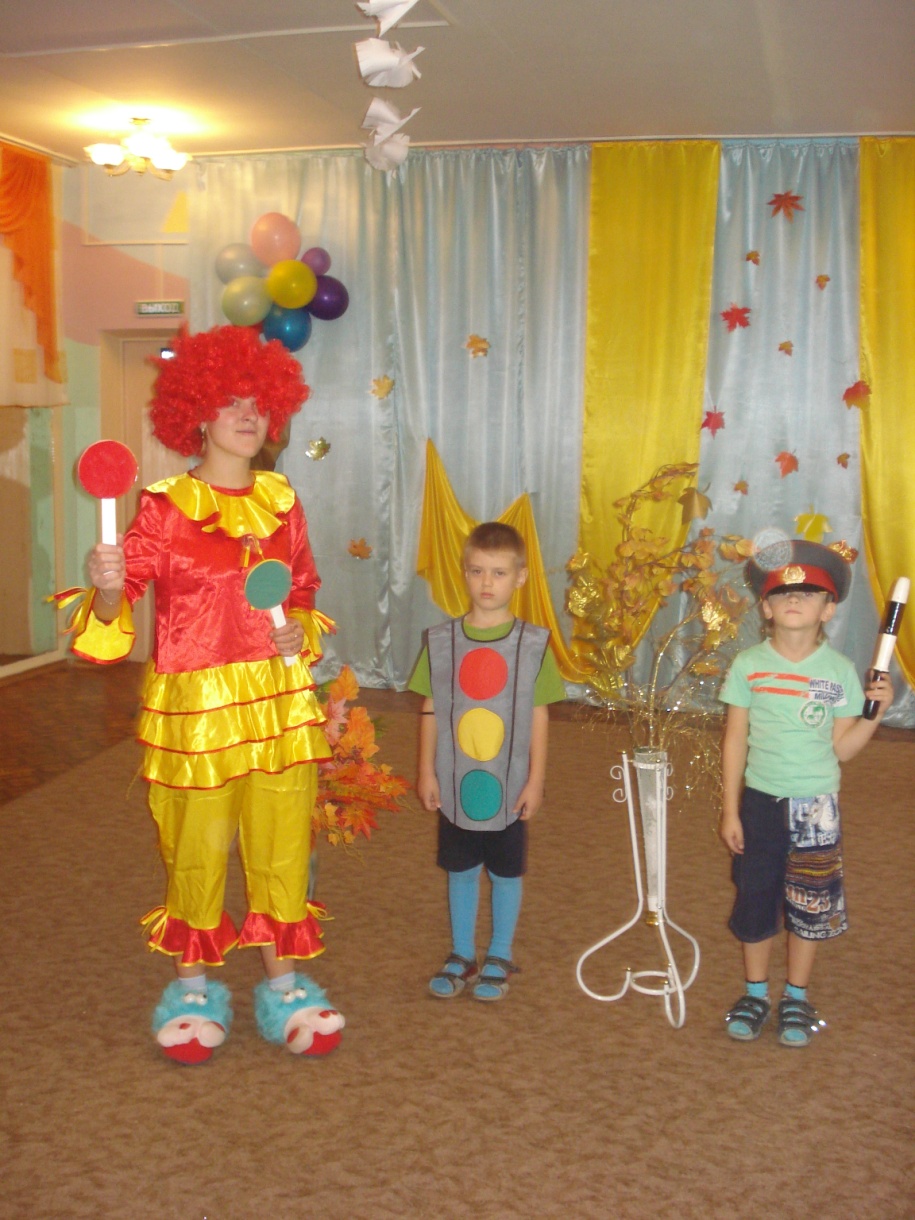 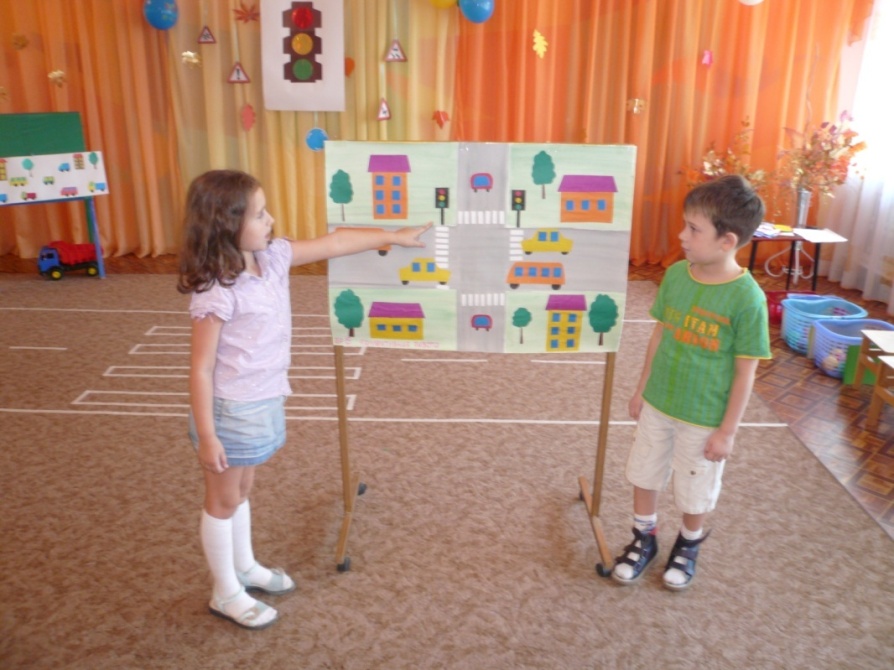 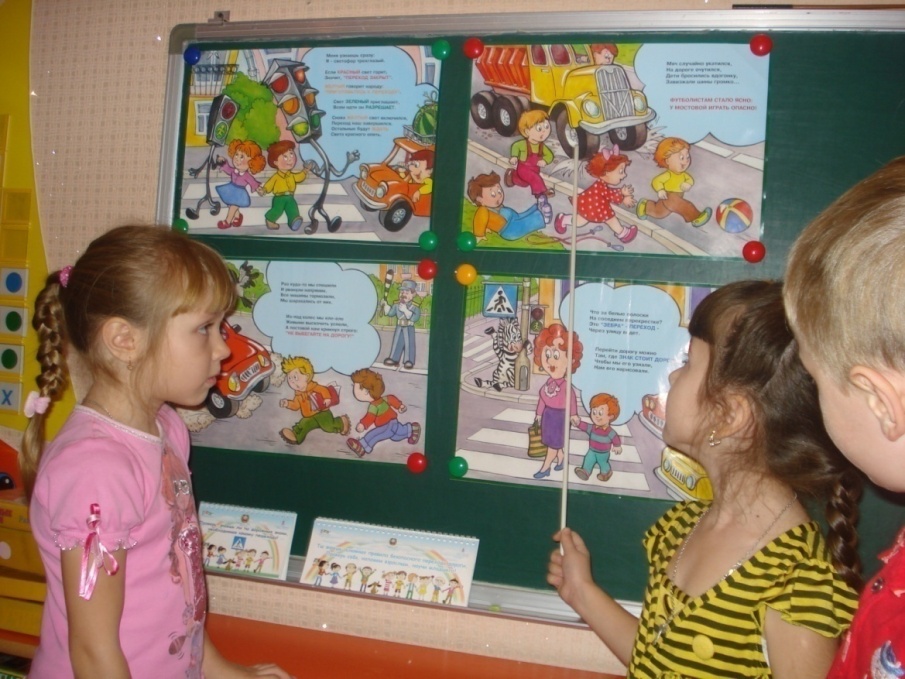 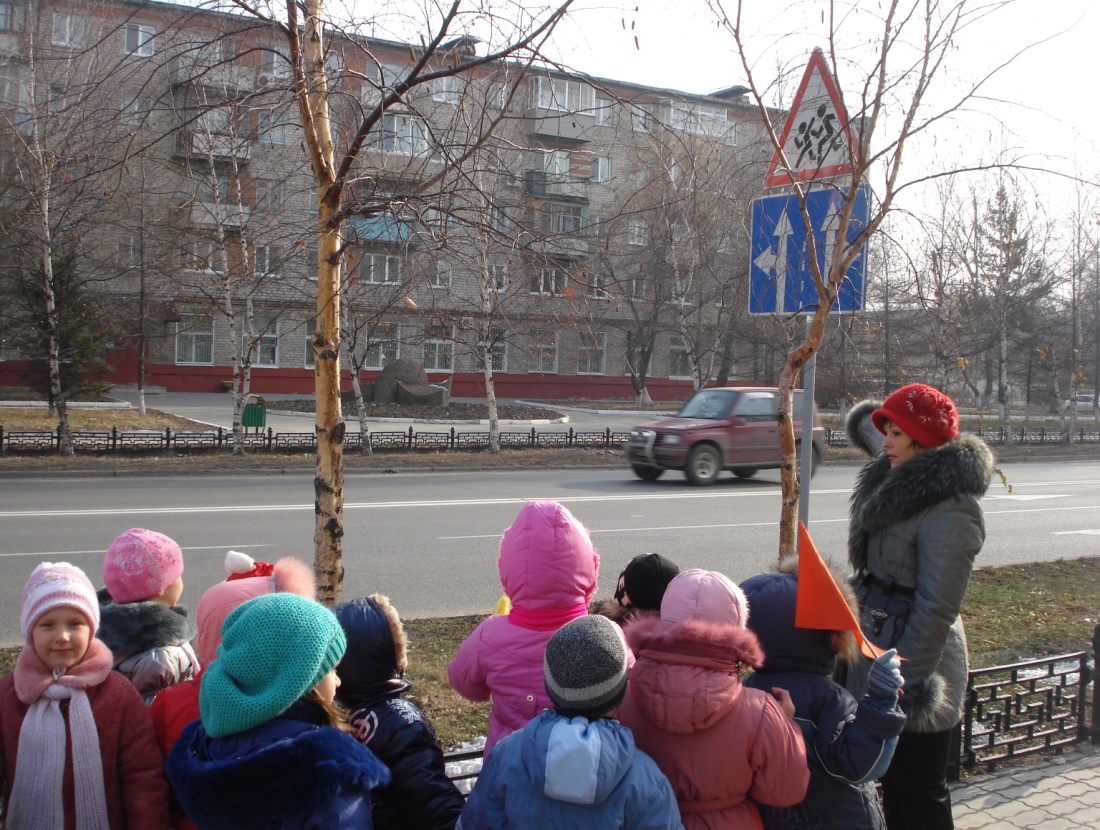 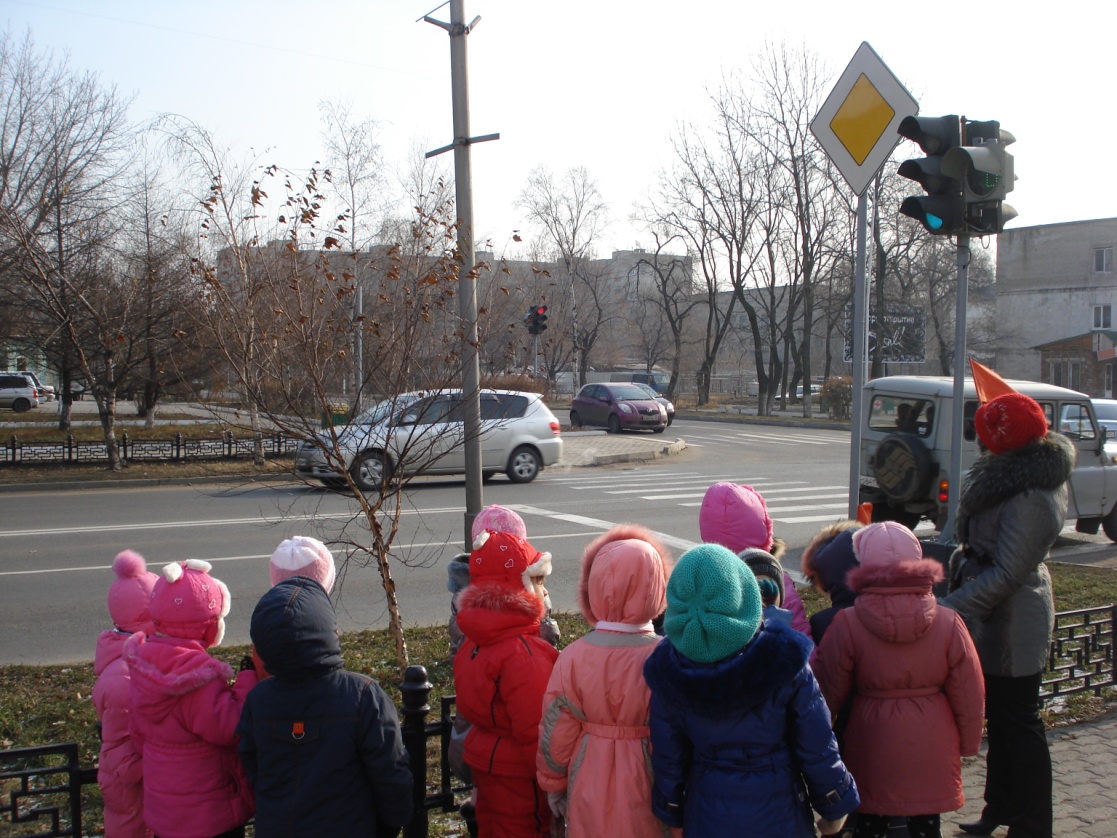 Оформление
информационных
стендов
Участие родителей в развлечениях по ПДД
Работа с родителями
Совместная художественно-творческая деятельность
Общее родительское собрание с представителями ГИБДД
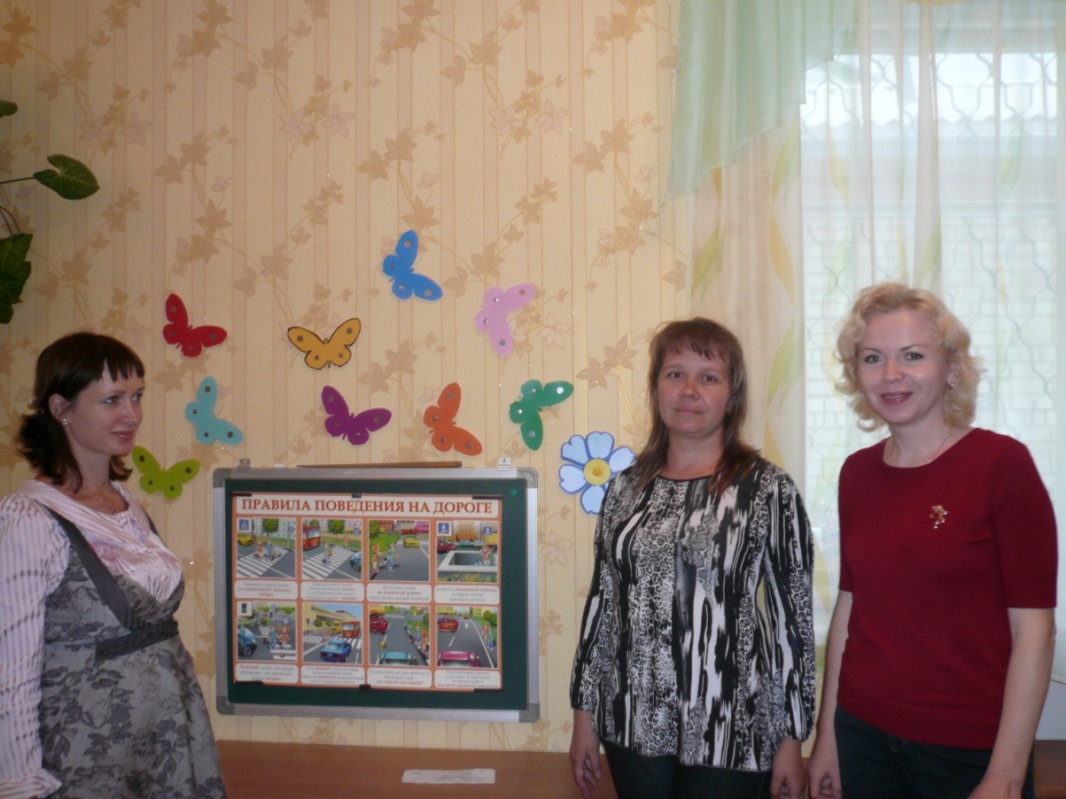 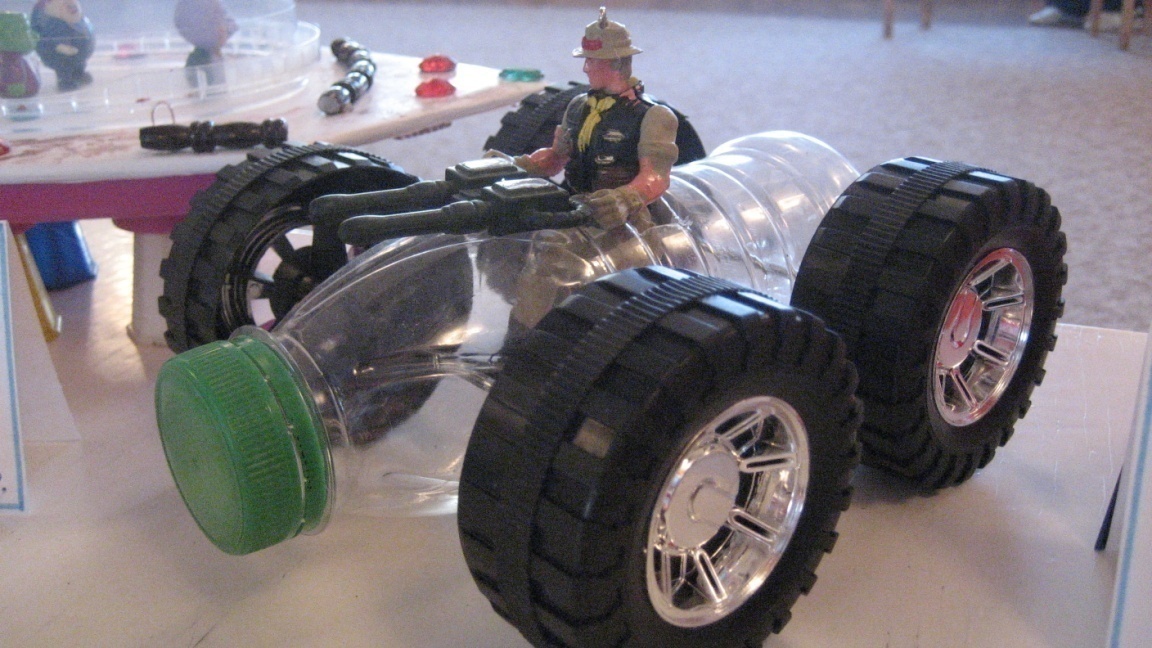 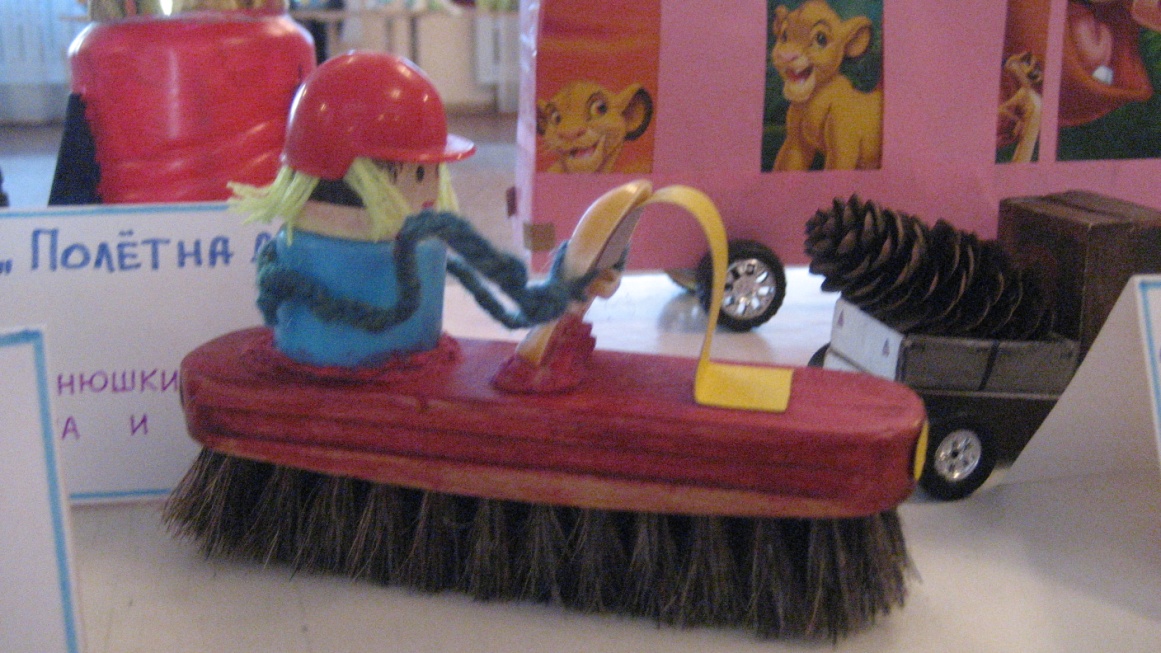 Межведомственные связи
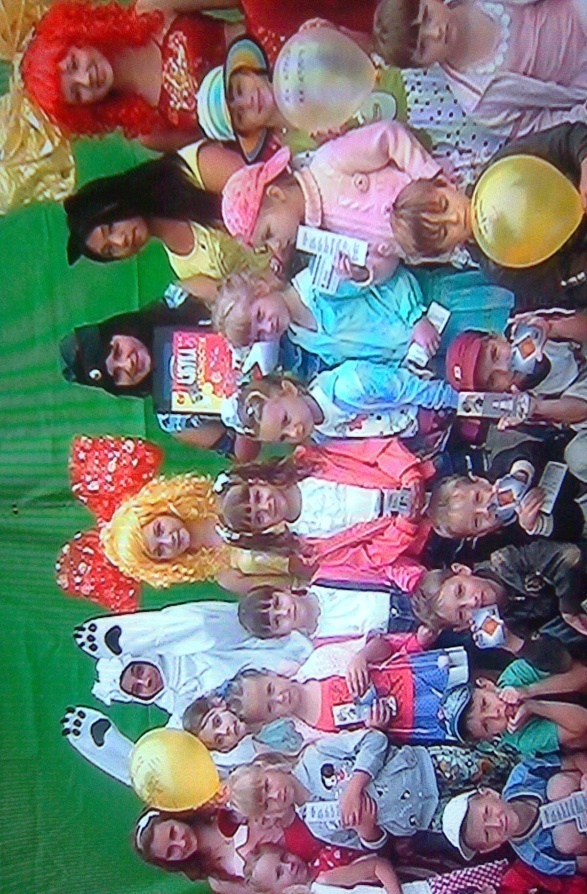 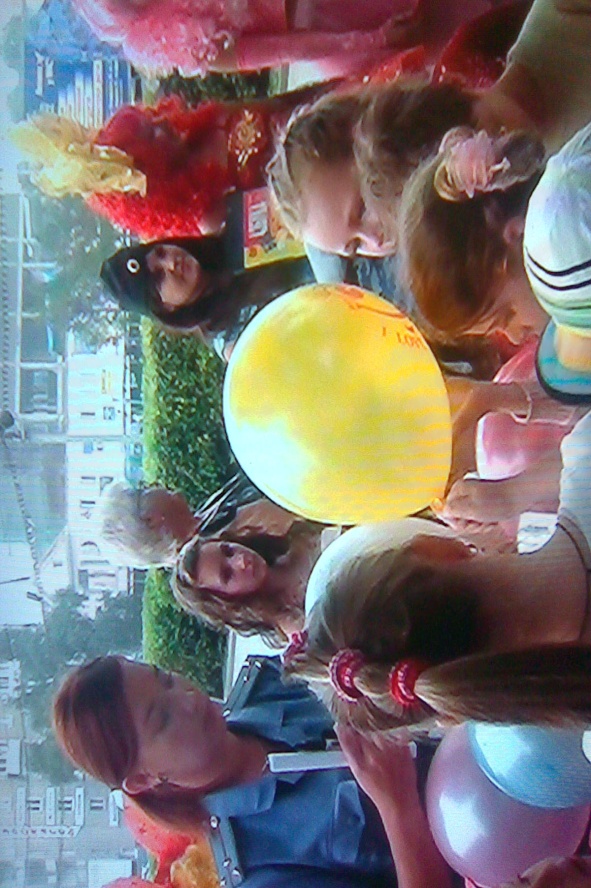 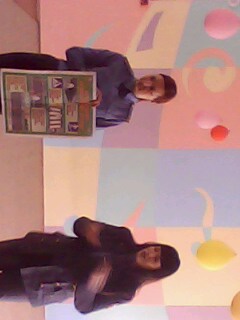 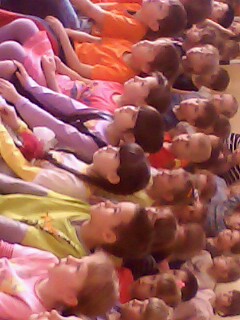 Нужно обязательно помнить всем взрослым, что самый лучший пример для ребёнка – это мы взрослые. И если мы сами будем нарушать правила дорожного движения, то наши дети тоже будут их нарушать, сколько бы мы их не убеждали не делать этого. Будьте лучшими учителями своих детей!
Родителям даём совет,
Смотрите за детишками!
Ведь шустрые сейчас
Девчонки и мальчишки!
СПАСИБО ЗА ВНИМАНИЕ
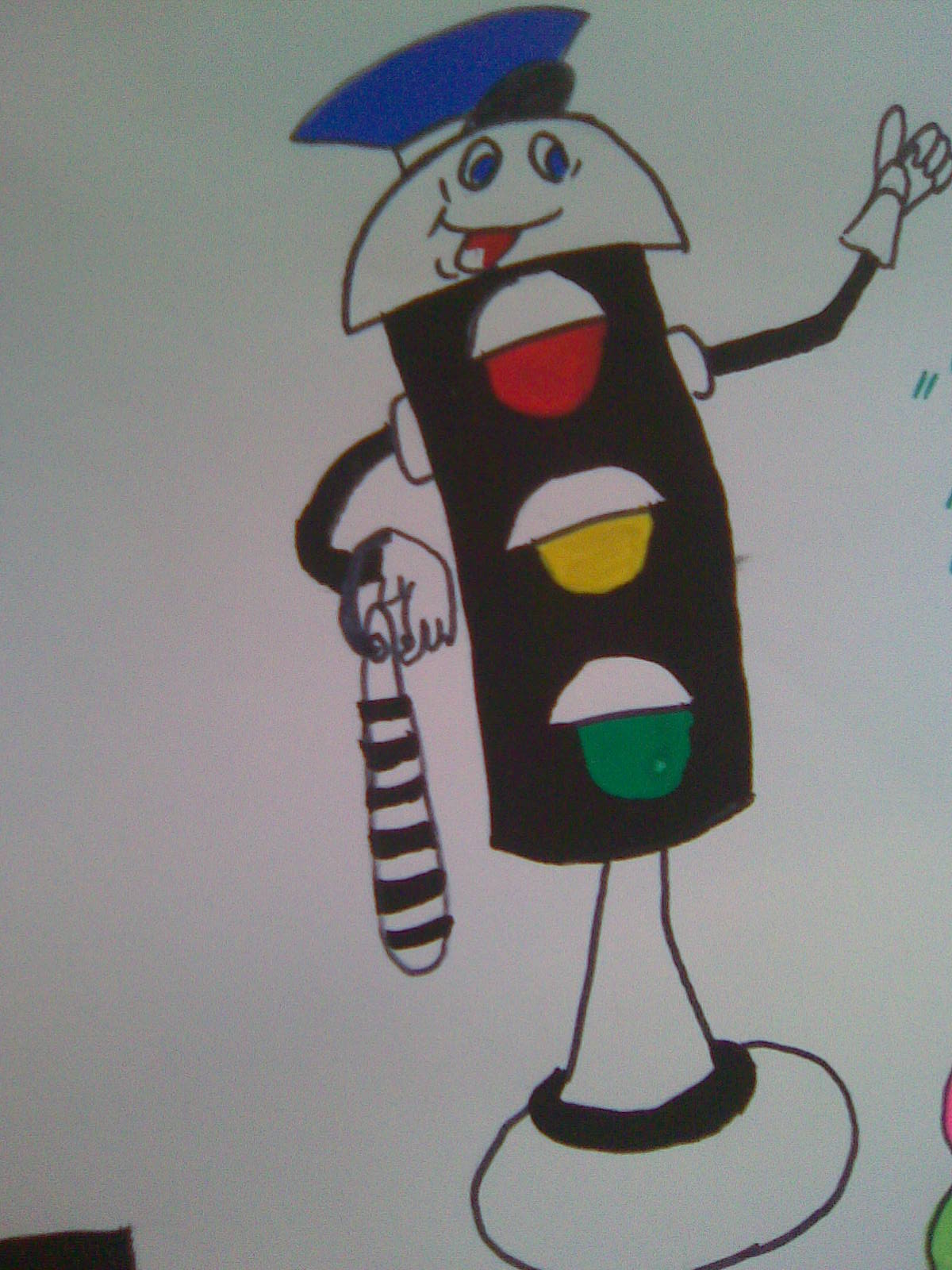